Evolution of Drug Discovery and Development
An enduring advanced practitioner continuing education (ACPE, ACCME, ANCC)
Register
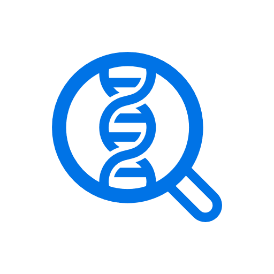 Learning Objectives:
Outline the history of drug development and discovery
Interpret how the drug development process has changed over time to appreciate the process in place today
Define the different approval pathways between brands and generics
Evaluate the place of monoclonal antibodies (mAbs) in the cancer treatment paradigm
Explain how the availability of biosimilars impact clinical practice
Outline fundamental elements of gene therapy design and development
Explain the impact on patient outcomes and the role of each member of the multidisciplinary team in biomarker testing
Recognize potential opportunities that exist for Artificial Intelligence to transform the drug development process by comparing ongoing AI initiatives in the pharmaceutical industry
Early
Discovery
Next
Generation
Current
Development
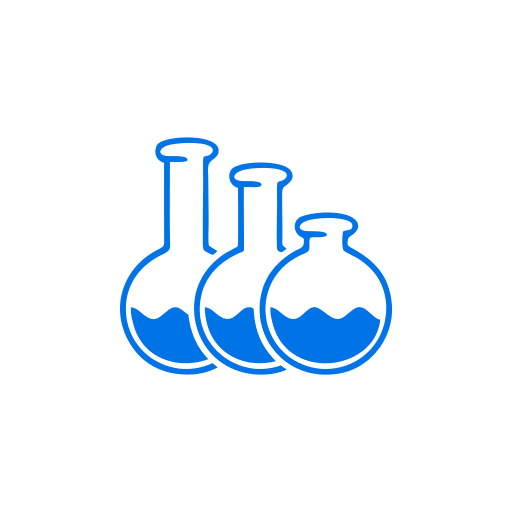 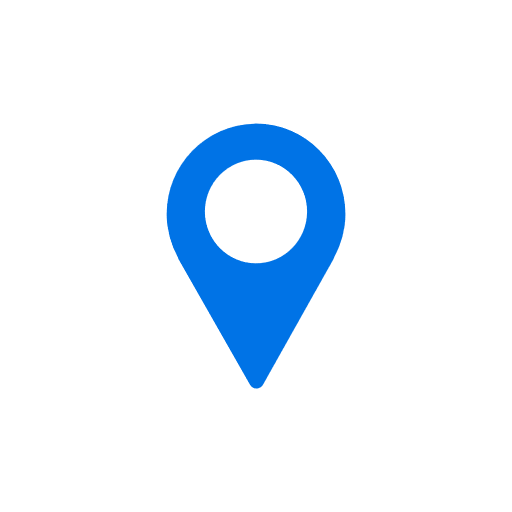 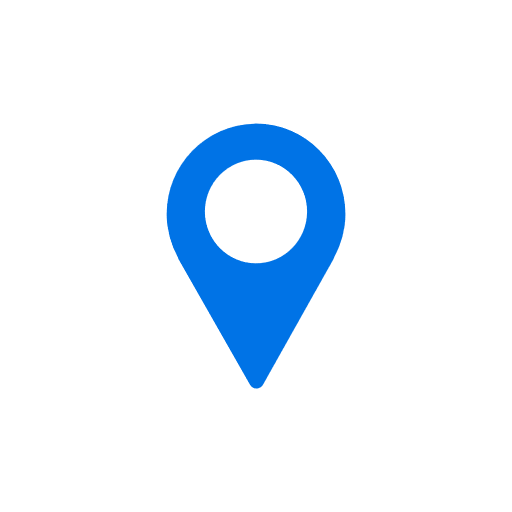 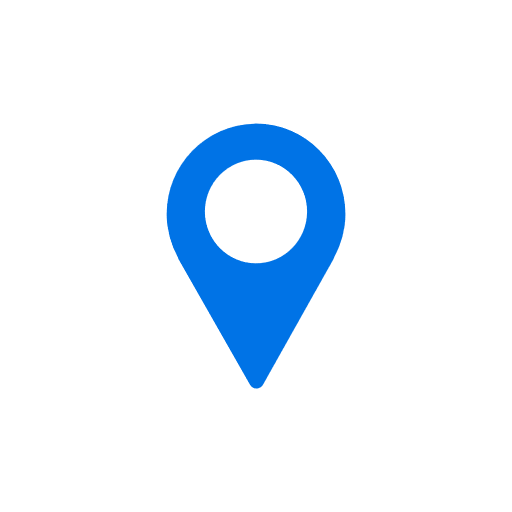 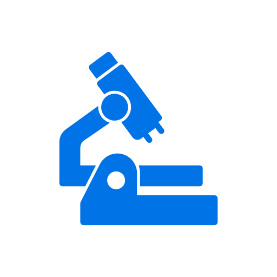 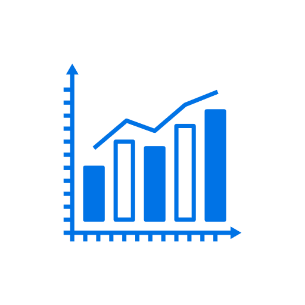 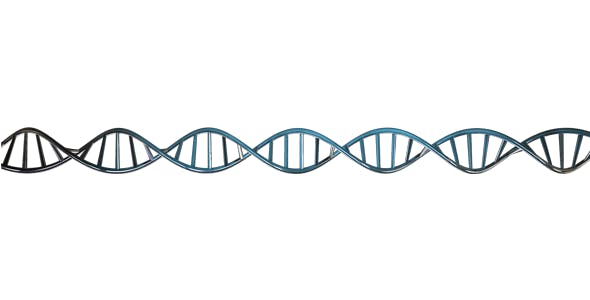 Program:

Continuing Education Opening Remarks and Pre-Test; Introduction
Early Drug Development: Before & After Penicillin; Jordan Geissinger, PharmD
Effect of FDCA on Drug Discovery; Zack Inge, PharmD  
The Emergence of Complex Generics; Annie Liu, PharmD
Evolution of Antibodies: Development and Therapeutic Uses; Max Prokopovich, PharmD
Mid 2010s: Getting to Know Biosimilars; Teena John, PharmD
Gene Therapy: Current and Future Considerations; Johnathan Kloss, PharmD
The Evolution of Precision Medicine and Biomarker Driven Drug Development; Brenda Yuan, PharmD
Artificial Intelligence in Drug Discovery and Development; Josh Linton, PharmD
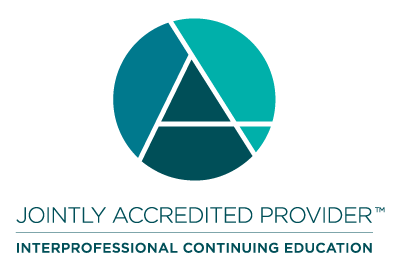 Requirements for completion: Pharmacists must be in attendance for the entire program. All attendees MUST sign in and complete a pre-test/post-test and program evaluation in order to receive program credit. No partial credit will be awarded.
Pharmacists: Your NABP e-Profile ID and date of birth is required in your Profile in Rutgers.cloud0cme.com. CPE credit will be processed after the program evaluation every three to four weeks until the conclusion of the program, which is December 31, 2020. 
For additional program information, questions, or concerns, or if you require special arrangements to attend this activity, please contact RBHS Ernest Mario School of Pharmacy Office of Continuing Education, Debra Diller at 848-445-6823 or ce@pharmacy.rutgers.edu. RBHS reserves the right to modify the activity content, faculty and activities, and reserves the right to cancel this activity, if necessary.
In support of improving patient care, Rutgers Biomedical and Health Sciences is jointly accredited by the Accreditation Council for Continuing Medical Education (ACCME), the Accreditation Council for Pharmacy Education (ACPE), and the American Nurses Credentialing Center (ANCC), to provide continuing education for the healthcare team.
This activity is designed for Pharmacists, other Health Care Professionals and other Stakeholders. This program is organized by Rutgers Ernest Mario School of Pharmacy.  All individuals who affect the content of continuing education activities are required to disclose to the audience any real or apparent conflict of interest related to the activity. The activity faculty are further required to disclose discussion of off-label/investigational uses in their presentations. These disclosures will be made to the audience at the time of the activity.
This knowledge-based activity (UAN# is: XJA0000855-0000-20-017-H04-P qualifies for 2 contact hours (0.2 CEU’s) of general continuing pharmacy education credit.
[Speaker Notes: Email/calendar version]